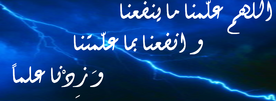 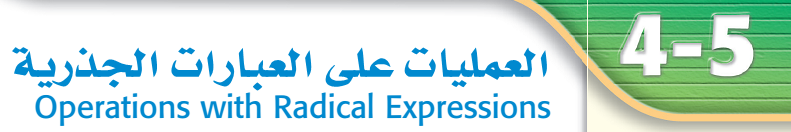 إعداد المعلمة: هند العديني
كيف تتم عملية تبسيط الجذر النوني ؟
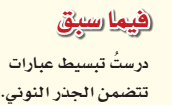 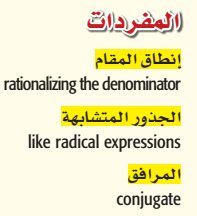 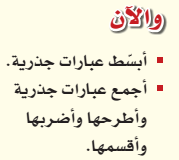 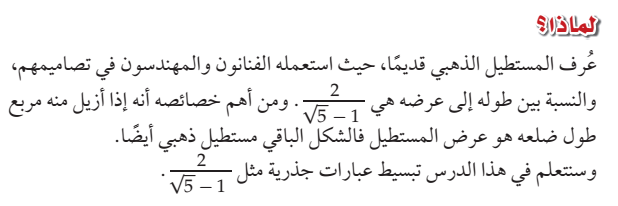 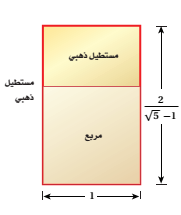 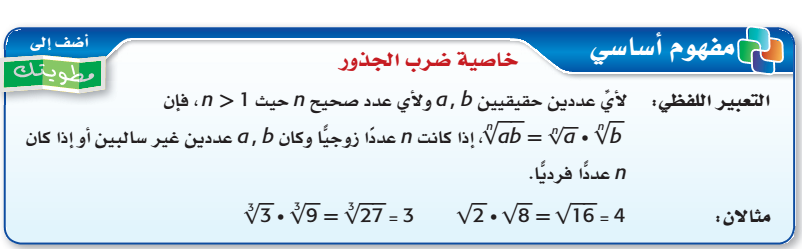 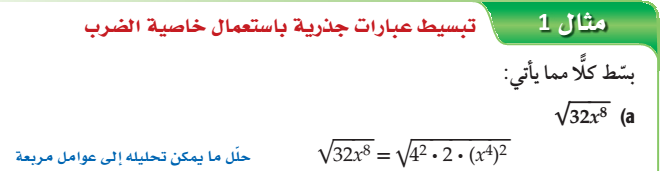 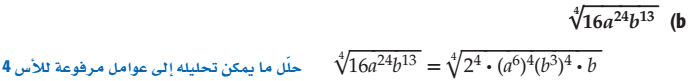 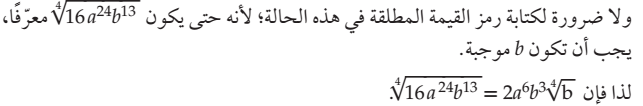 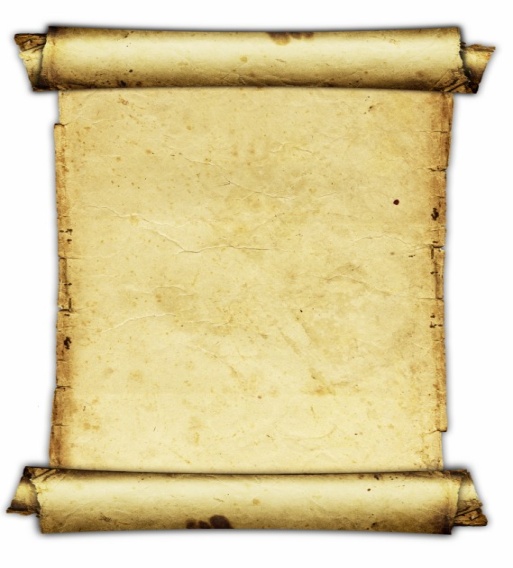 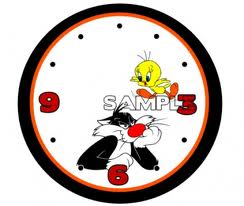 الزمن 
دقيقة واحدة
استراتيجية 
ورقة الدقيقة الواحدة
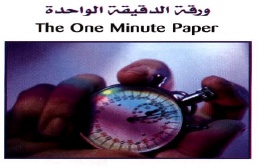 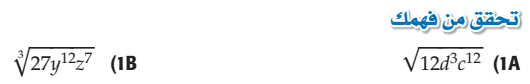 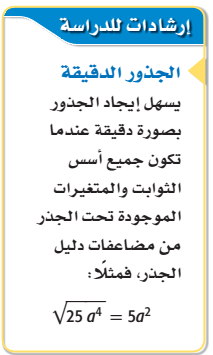 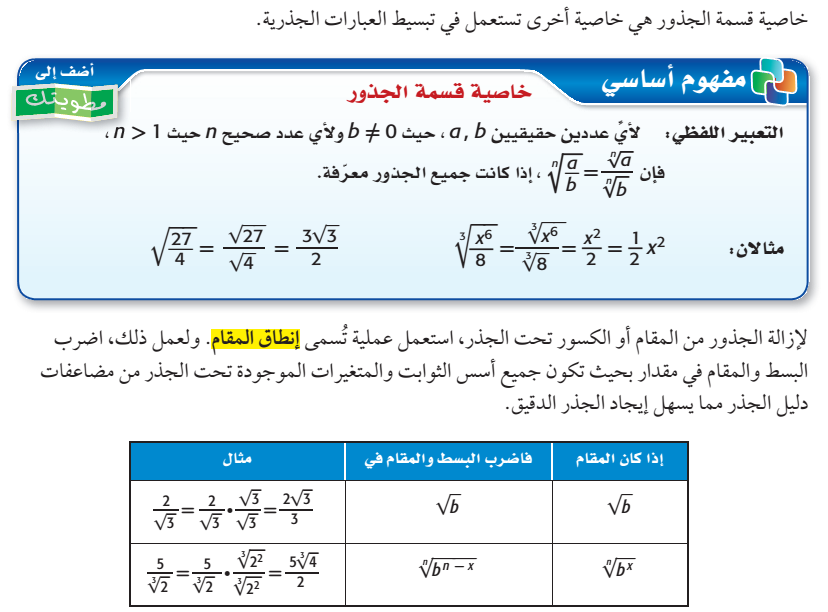 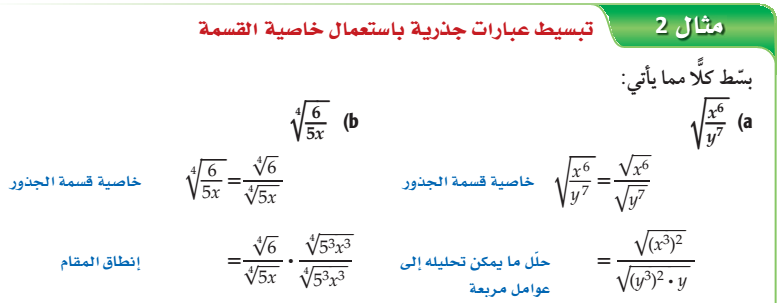 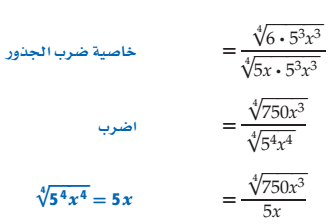 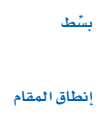 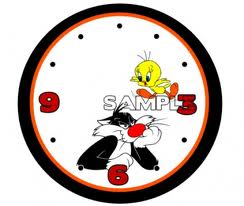 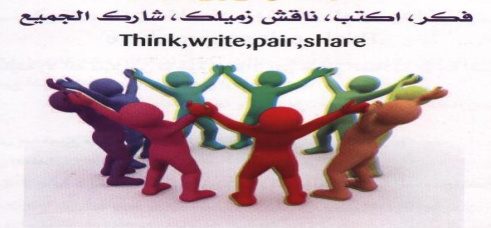 الزمن 
  دقائق7
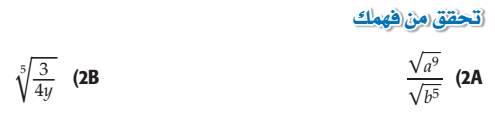 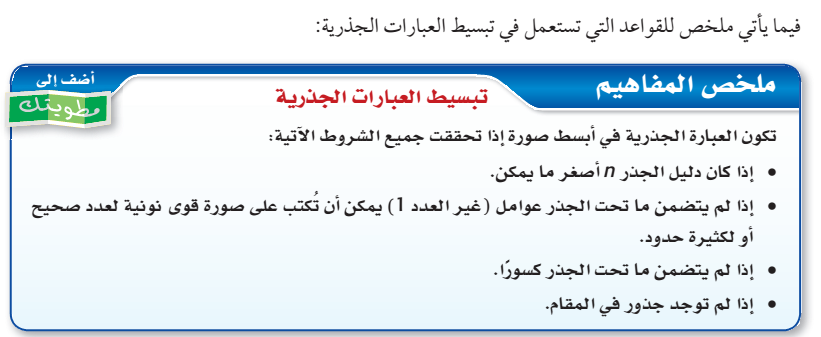 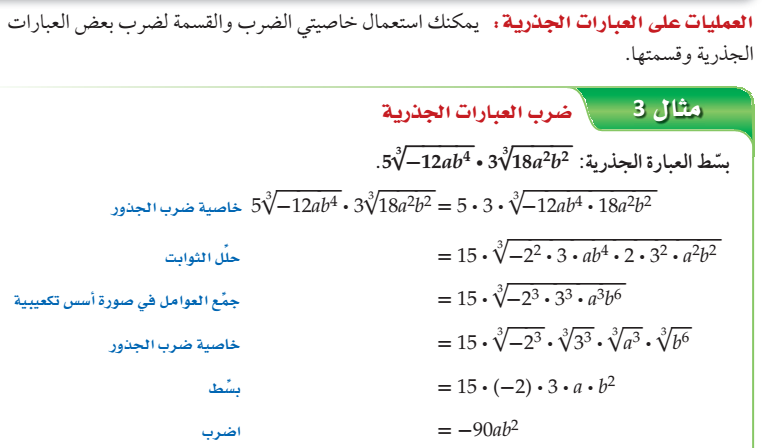 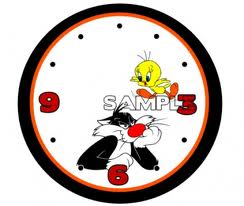 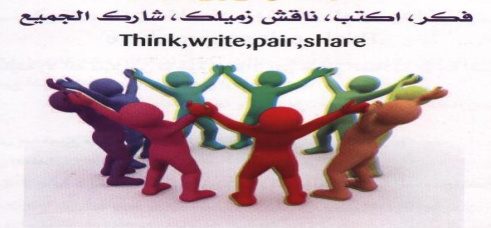 الزمن 
  دقائق7
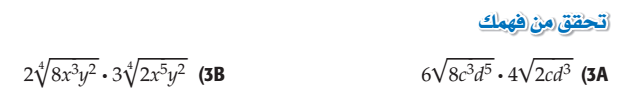 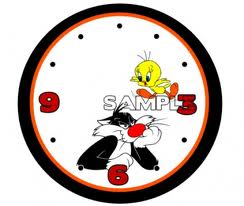 الزمن 
10  دقائق
فردي
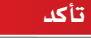 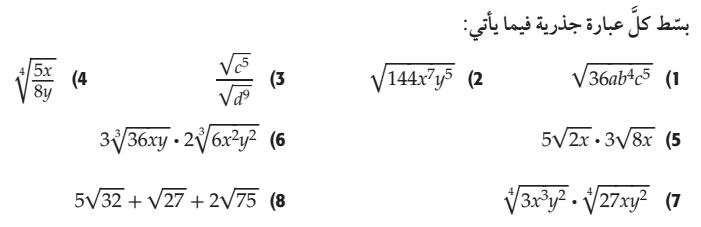 التقويم
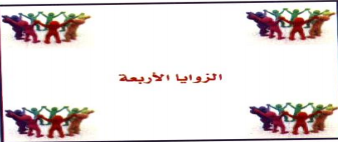 فردي
استراتيجية الأركان الأربعة
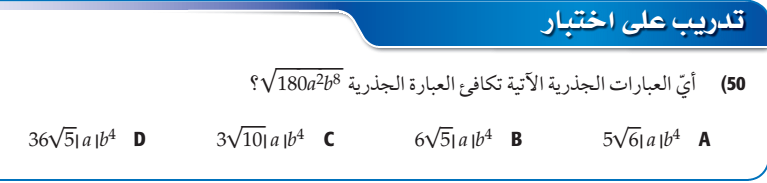 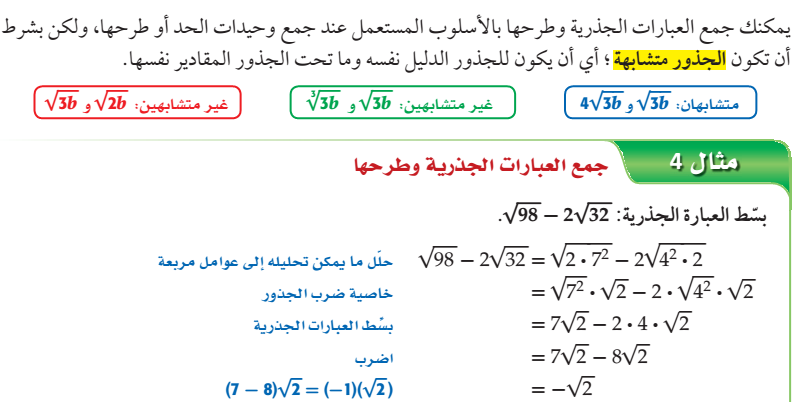 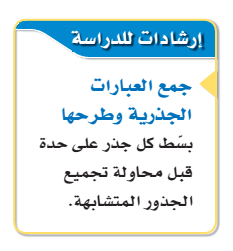 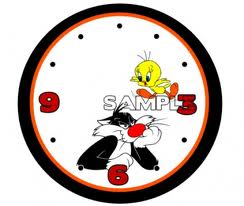 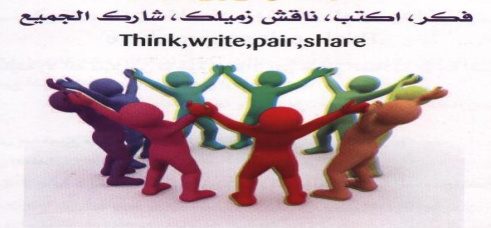 الزمن 
  دقائق7
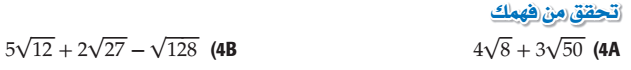 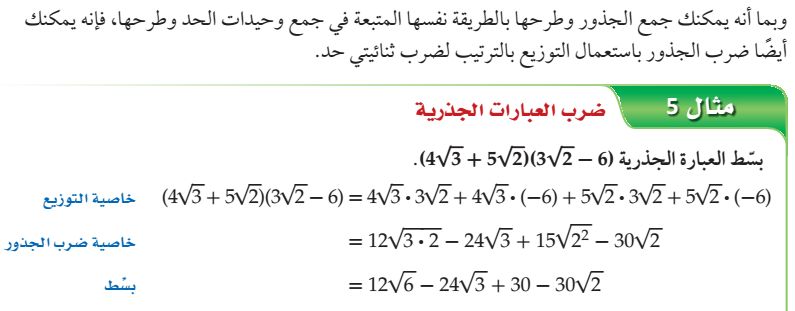 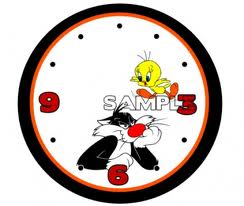 الزمن 
 8 دقائق
استراتيجية تعاقب الأدوار
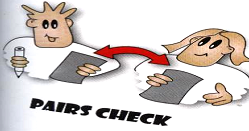 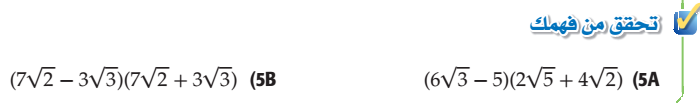 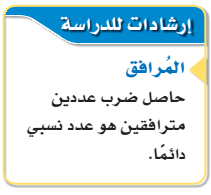 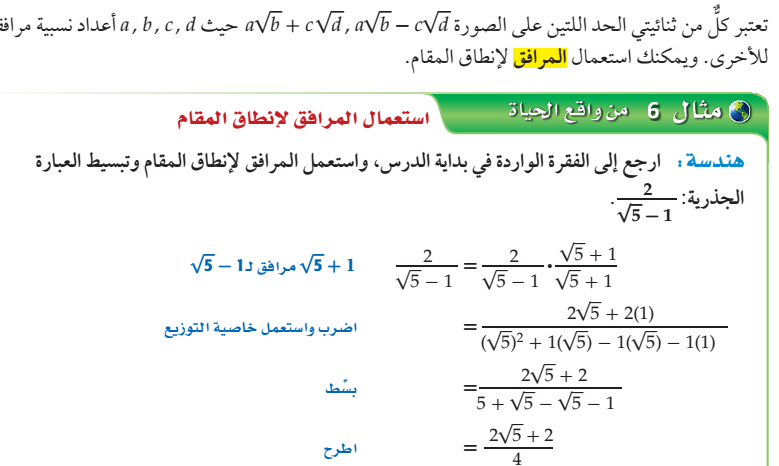 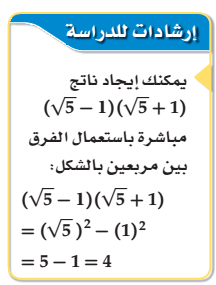 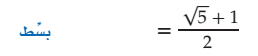 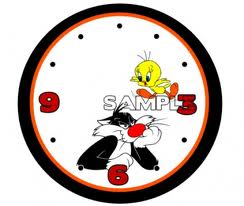 الزمن 
 8 دقائق
استراتيجية تعاقب الأدوار
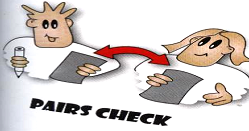 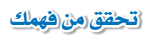 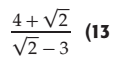 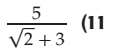 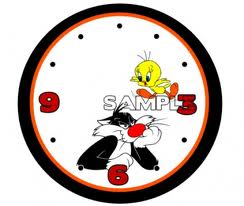 الزمن 
10  دقائق
فردي
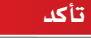 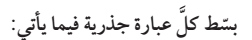 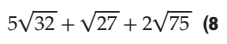 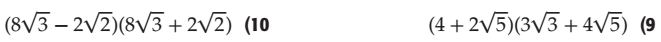 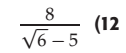 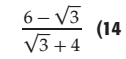 التقويم
فردي
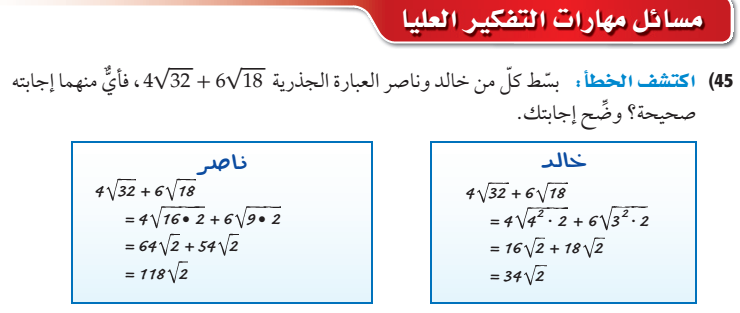